TAR numbers
10%
21%
30%
Genome Size Normalized ROCs
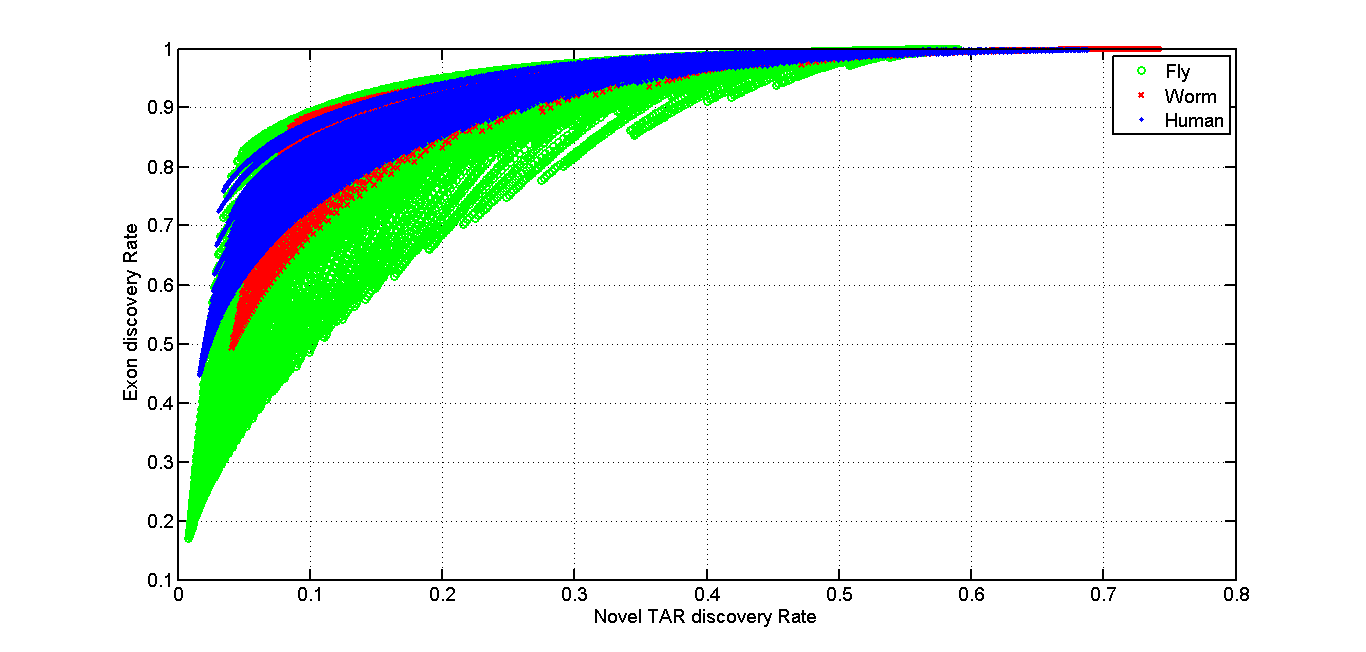